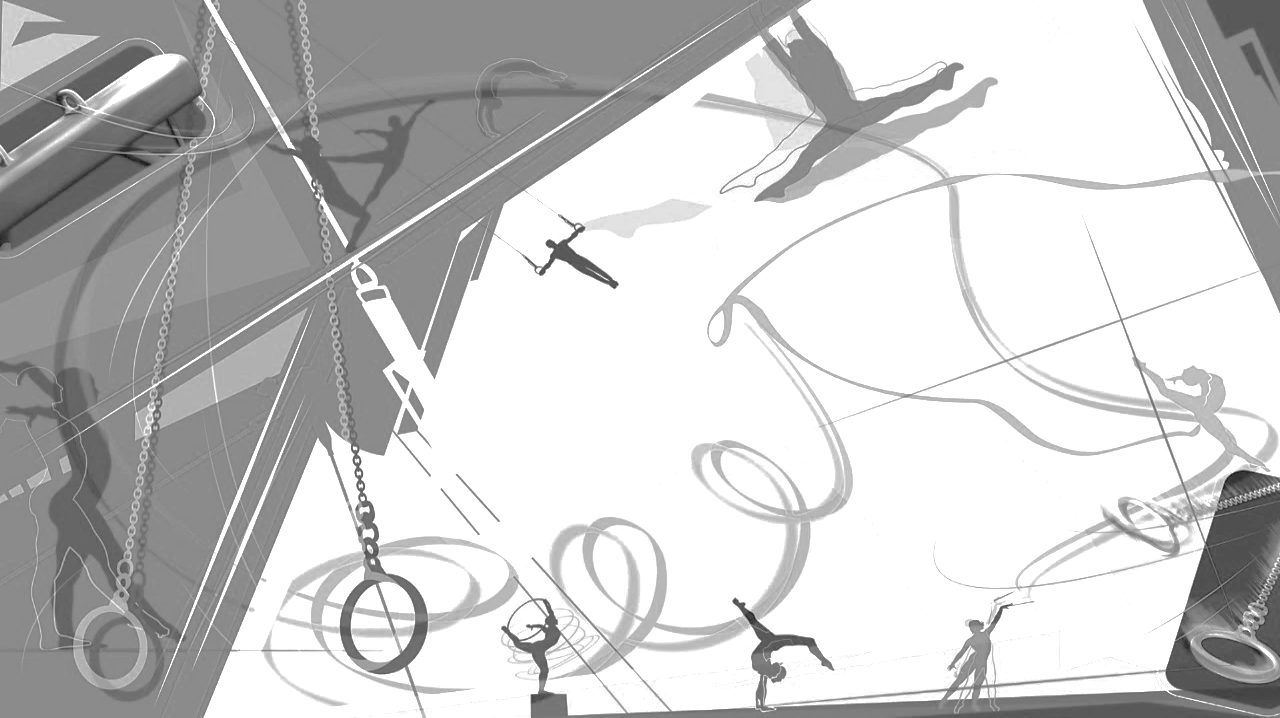 РОСТОВСКИЙ МУНИЦИПАЛЬНЫЙ РАЙОН
ММО учителей физической культуры
24 школы
42 учителя физической культуры
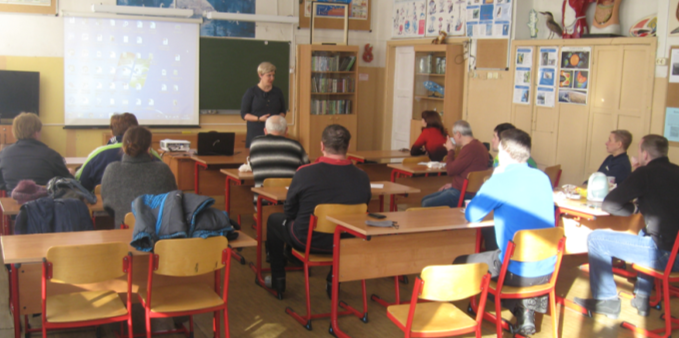 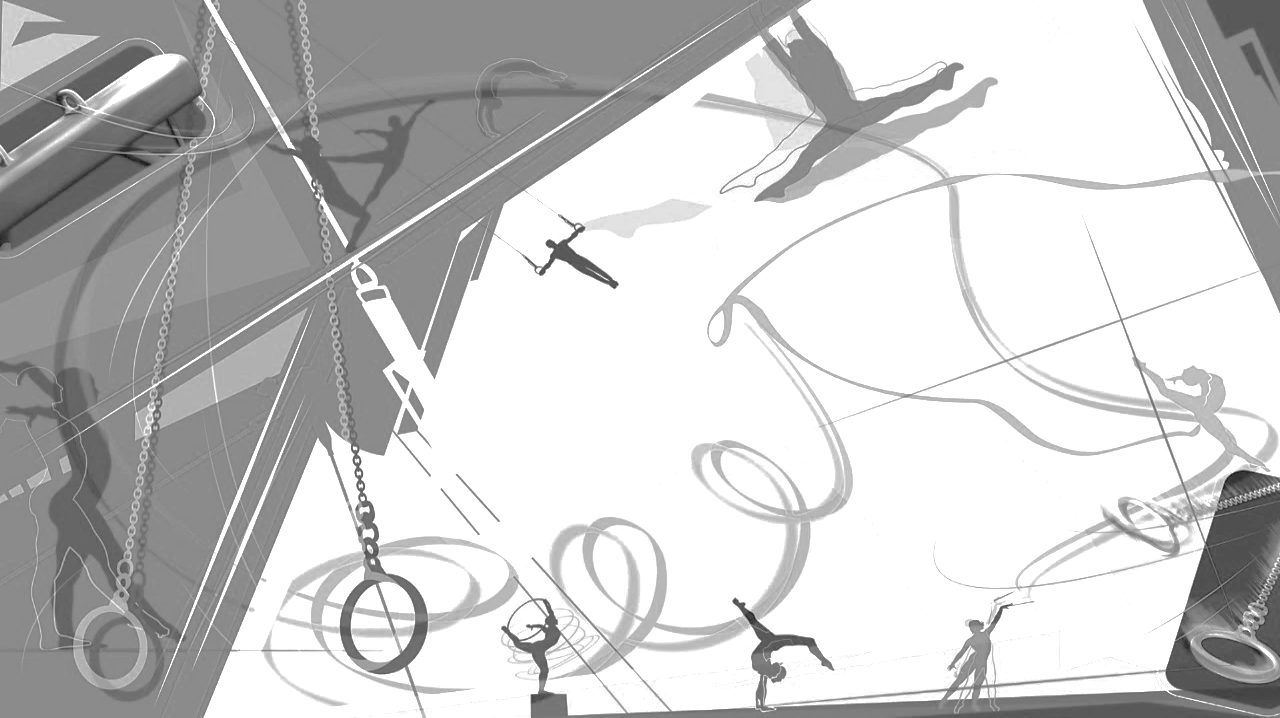 Основные направления работы ММО:

1.Обобщение передового опыта
Открытые уроки
Внеклассные мероприятия
Мастер-классы
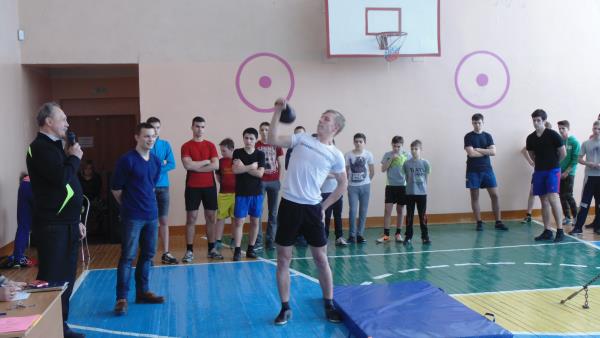 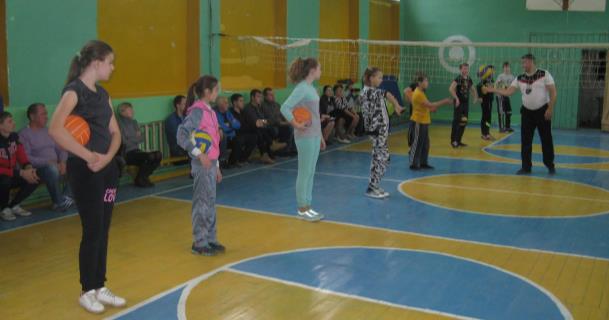 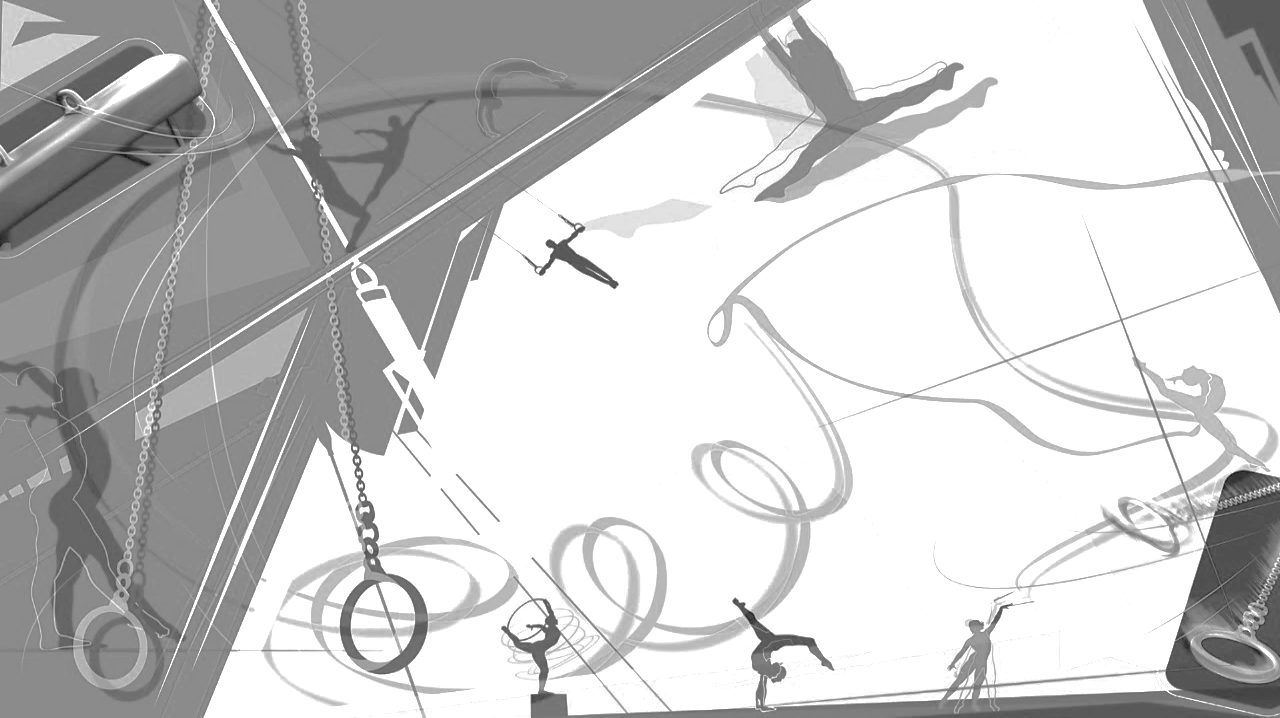 2. Создание информационно- педагогического банка
На сайте ММО  создан информационный  банк:
 уроков;
  внеклассных мероприятий;
 методических рекомендаций;
рабочих программ.
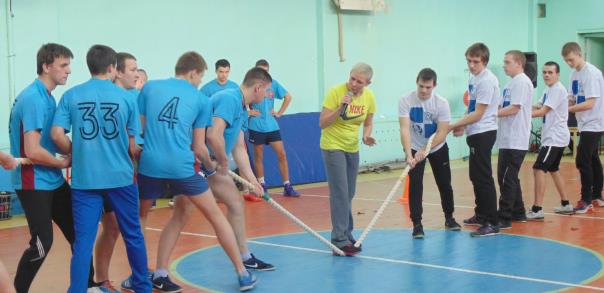 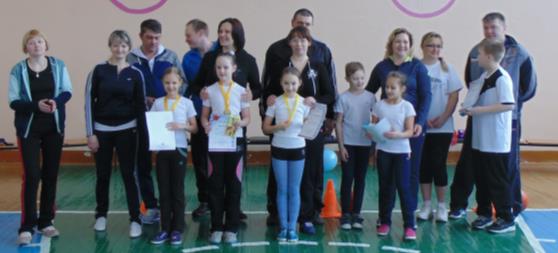 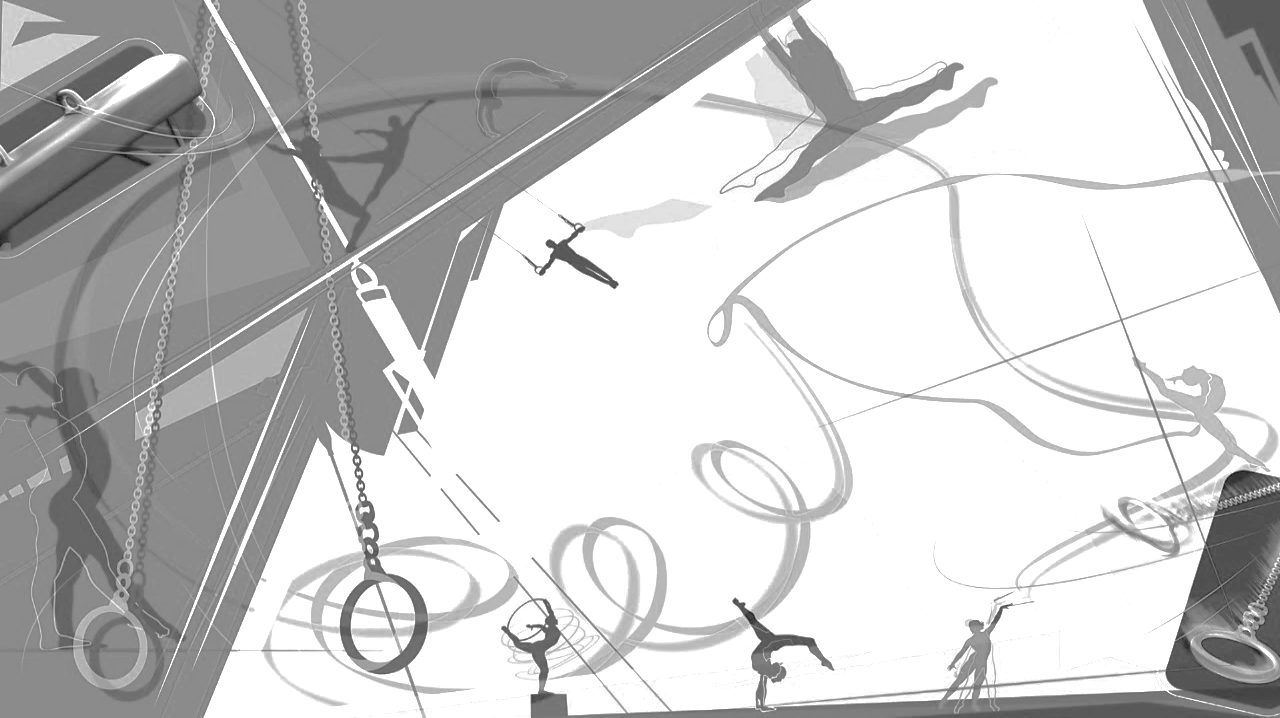 3. Одарённые дети
Муниципальный проект "ЛОМОНОСОВЫ XXI века" проводится в рамках муниципальной программы по поддержке одаренных детей.

 Проект реализуется посредством межшкольного сетевого взаимодействия образовательных организаций с использованием современных информационных технологий и форм внеурочной деятельности учащихся.

  Участие в Проекте индивидуальное. 

Конкурсы проекта проходят в два этапа: заочный и очный.
Заочный этап проходит в дистанционном режиме по выходным, согласно утвержденному плану.
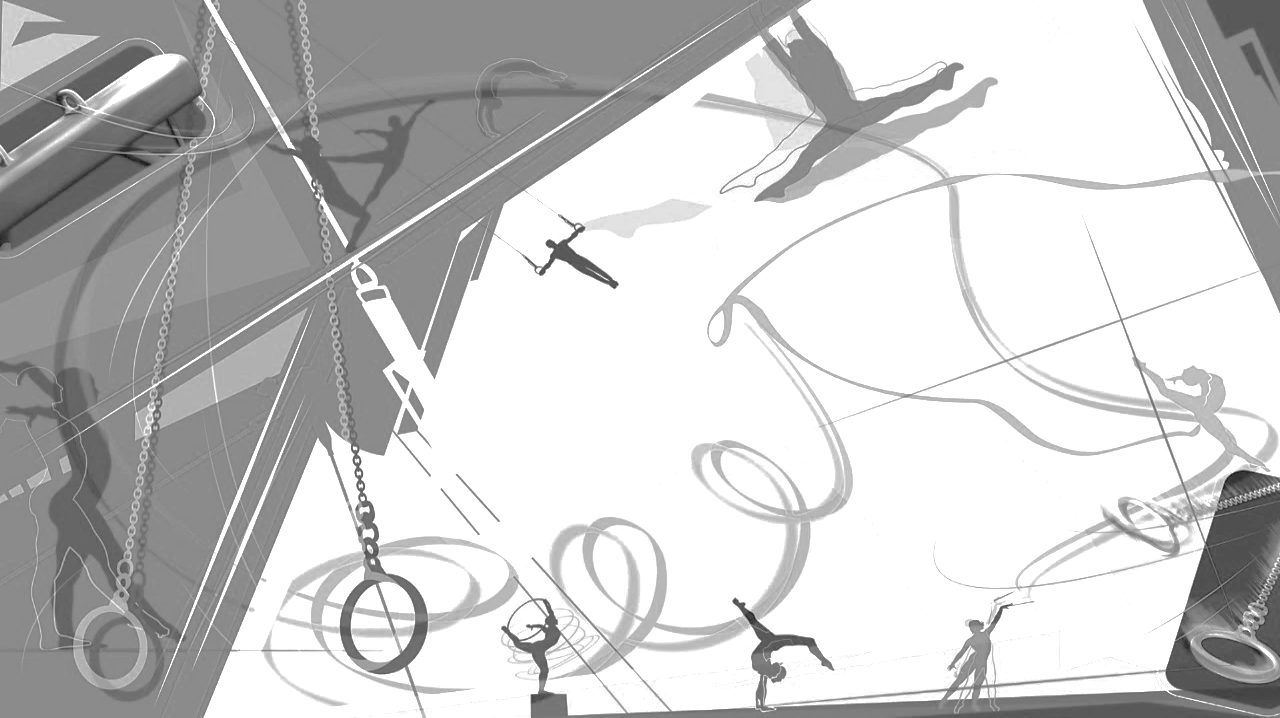 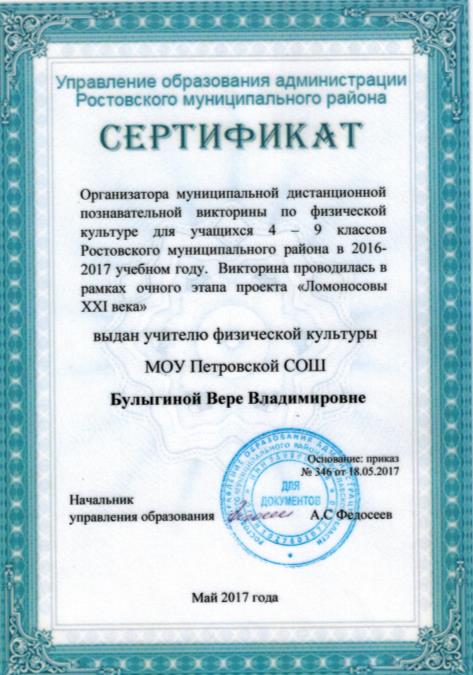 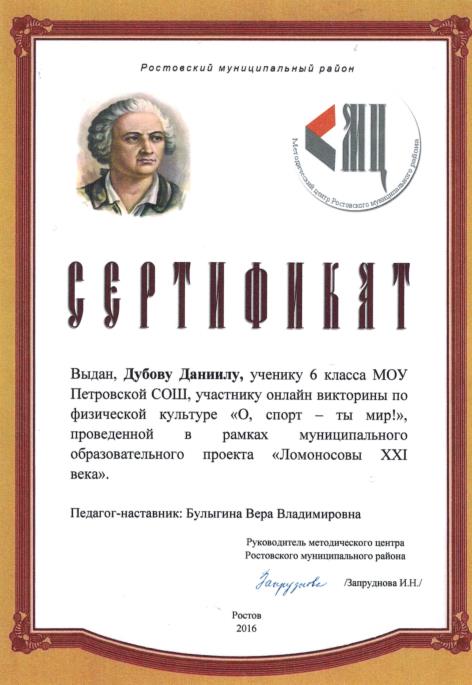 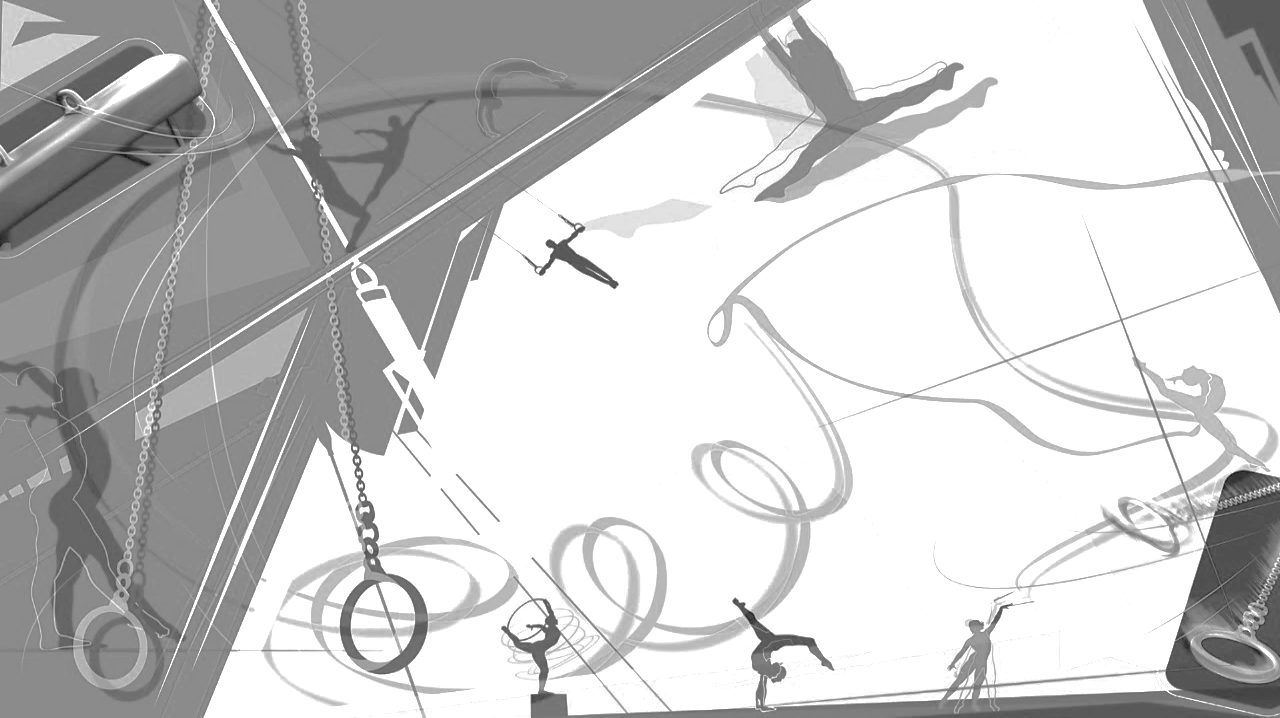 4. Молодые специалисты
оказываем методическую помощь молодому учителю в составлении всех видов планирования: поурочного и воспитательного планов, календарно-тематического планирования, разработке образовательной программы по предмету;
индивидуальные консультации;
основная форма, дающая действенную методическую помощь, - практикумы, на которых обсуждаются с наставниками, коллегами возникшие вопросы, молодые учителя узнают список литературы, адреса сайтов, материалы, статьи,  которые помогут им преодолеть возникшие трудности, разрешить проблемы;
вовлечение молодого педагога  в методическую  работу  школы и района.